Home work/Home play
List your skills, qualities and attributes
Why are they important for your business
Complete the Personal SWOT 
Why do you want to start your business
Your business idea
Include products or services you
Personal SWOT
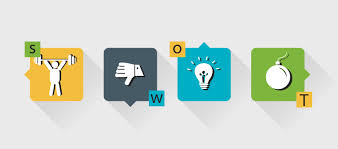 WHY?
Your WHY
Home Study
https://globalgurus.org/#

https://www.npr.org/podcasts/510313/how-i-built-this

Complete your Personal SWOT and Entrepreneurial Skills Self Assessment
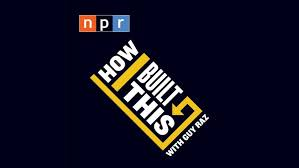 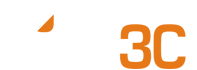 Sources of inspiration
https://www.garyvaynerchuk.com/
https://www.mindtools.com
https://www.businessballs.com/
Find someone in your sector or business in general who is successful
Follow on social media – Why are they successful